CHICAGO OKULU
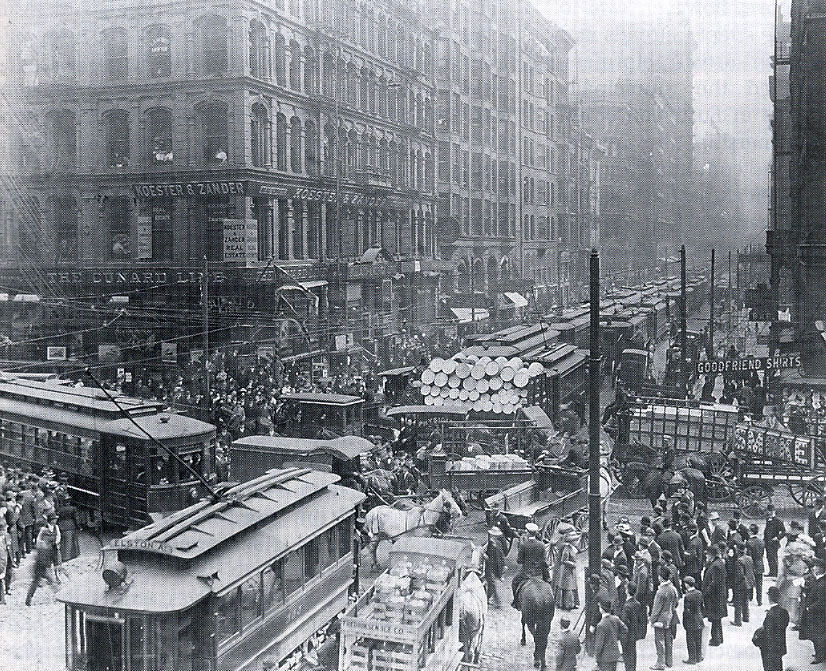 Amerikan Sosyolojisinin Yükselişi

Yeni bir sosyal icat ve politik deneyim alanı olarak ABD

İlerlemeci Düşünce (New Horizons)

Amerikan Rüyası
Amerikan Sosyolojisinin Yükselişi
Toplum nedir? 
İnsanları birbirine bağlı tutan nedir? 
Bireysel davranışlar nasıl şekillenir ve düzenlenir? 
İnsanlar birlikte, bir topluluk olarak nasıl yaşamalıdır? 
“Ben” ve “ötekiler” arasındaki ilişki nedir? 
“Ben” ve “ötekiler” birbirleriyle nasıl iletişim kurarlar?
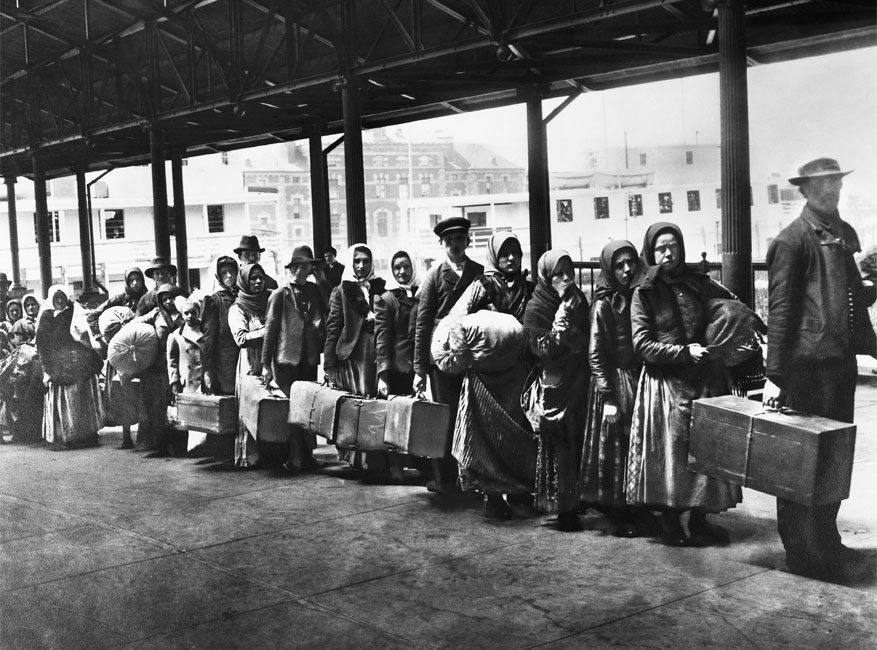 USA 1900s, Immigration from Europe
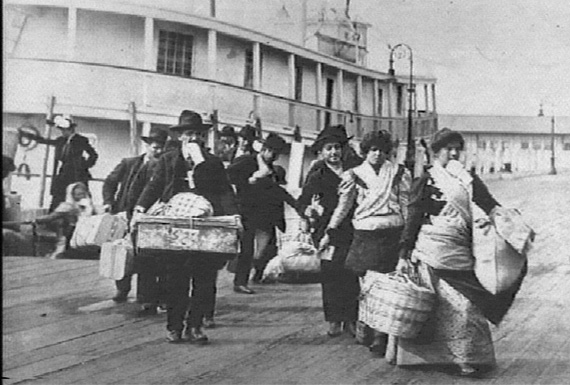 USA 1900s, Immigration from Europe
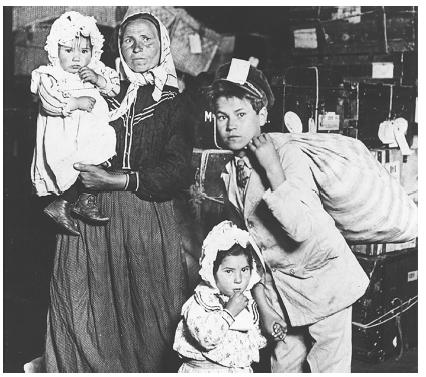 USA 1900s, Immigration from Europe
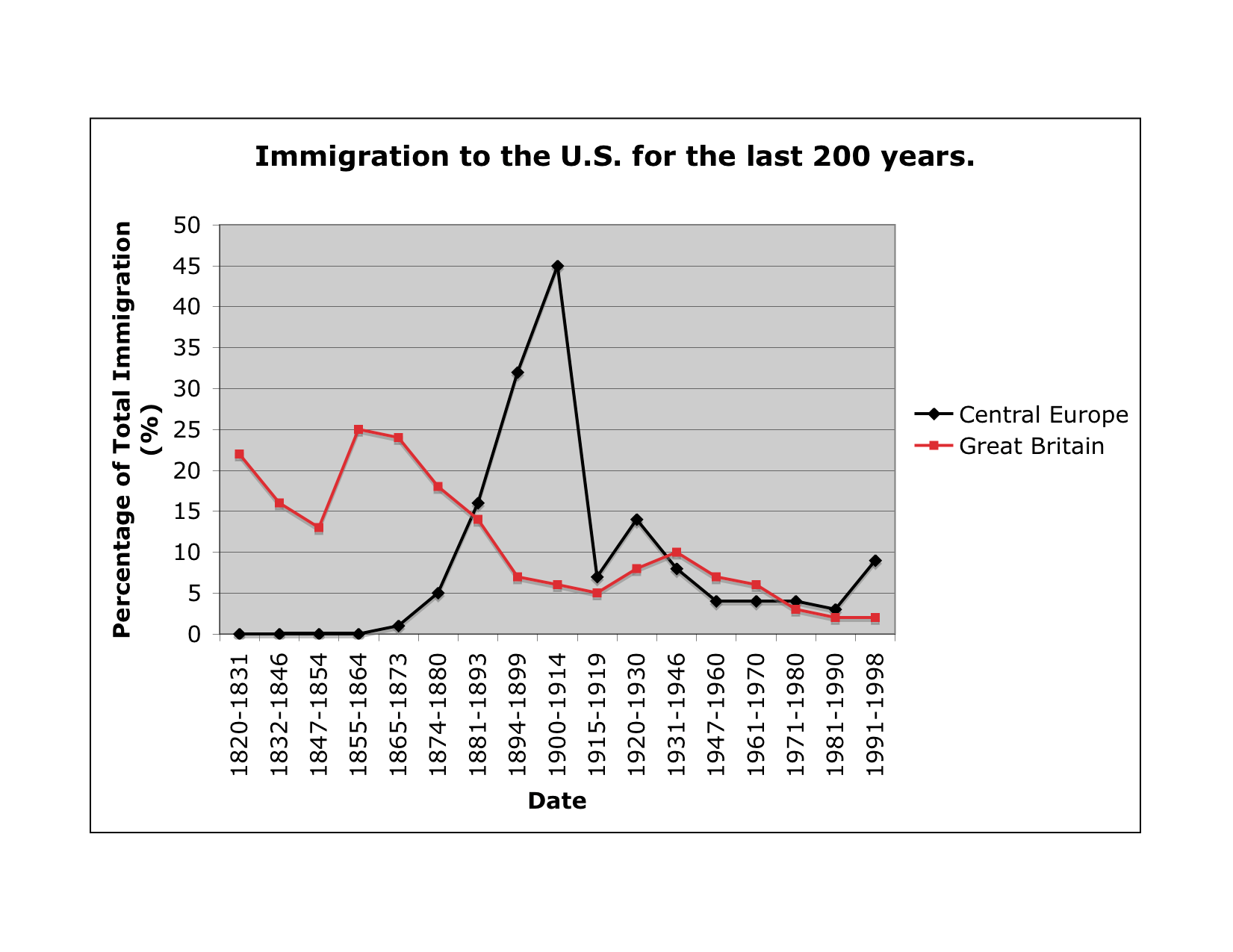 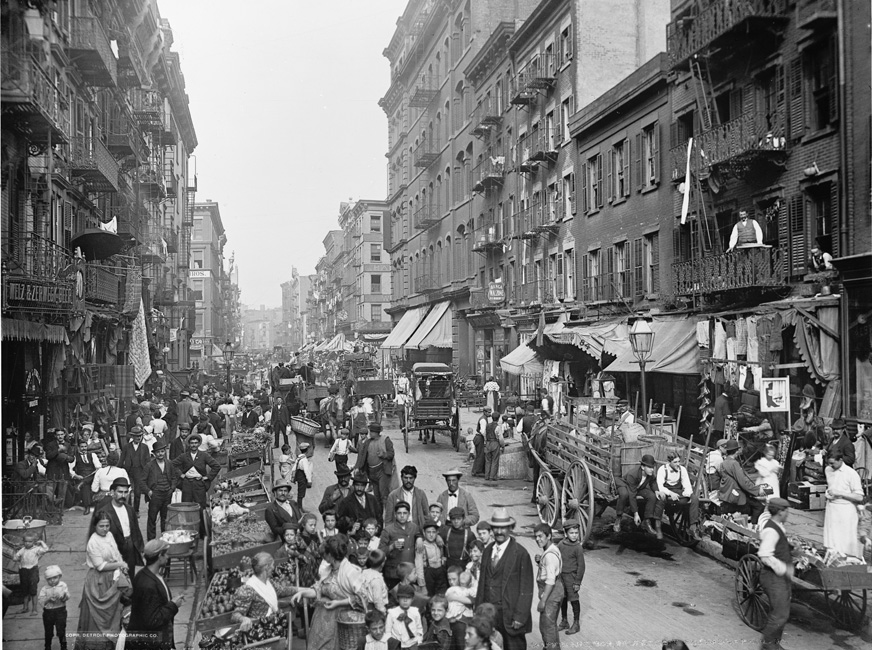 Chicago, early 1900s
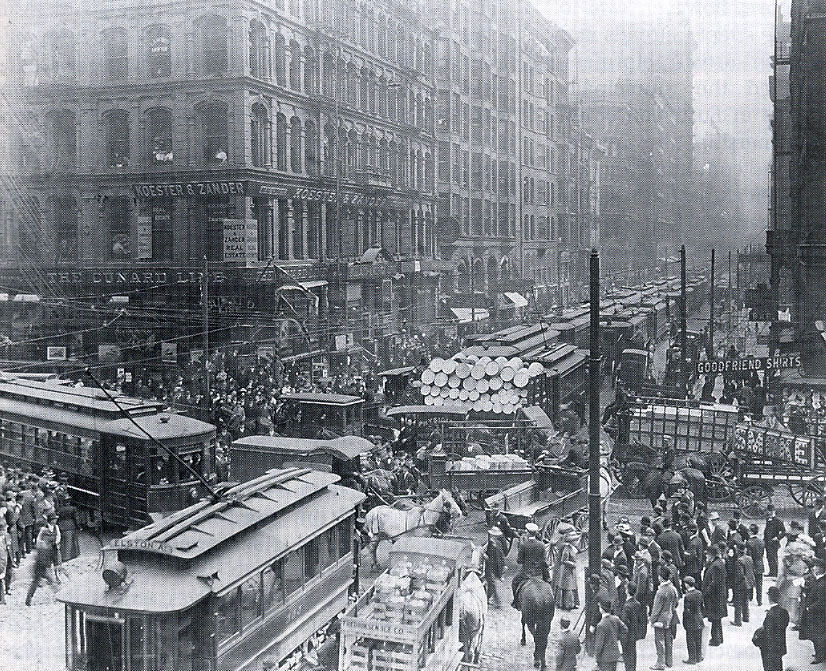 Chicago, Early 1900s
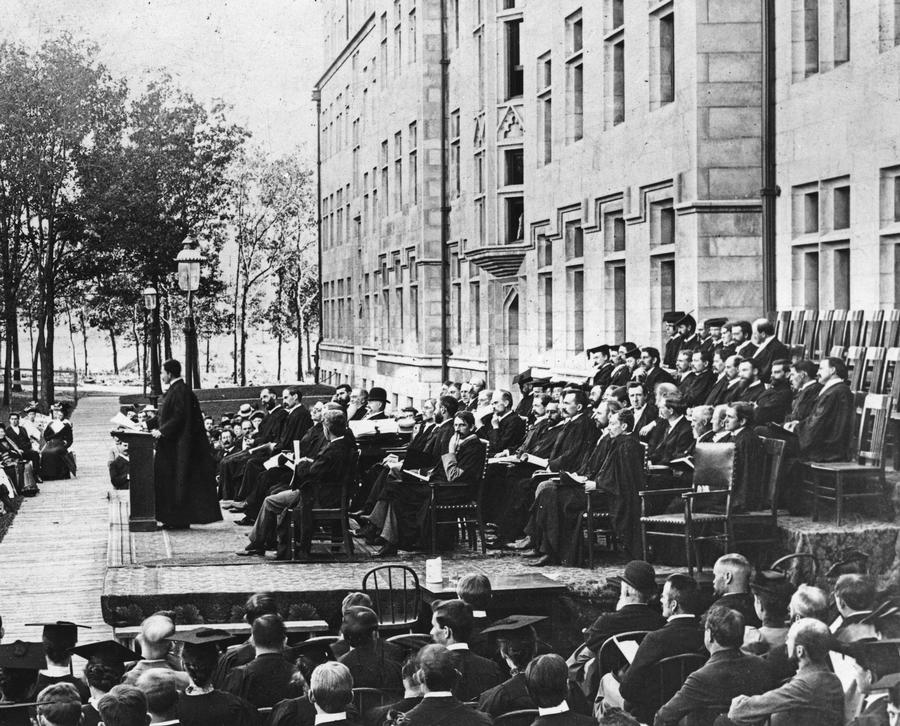 University of Chicago
Chicago’da yerleşik geleneklerin ve göreneklerin, tanıdık ya da alışılmış hiçbir şeyin olmadığı, her şeyin en baştan icat edilmesi gereken, bireylerin birbirleriyle her gün birer yabancı olarak karşı karşıya geldikleri bir kentsel dünyanın  akışı içinde, insanlar nasıl etkileşime geçer, nasıl iletişim kurarlar sorusu sosyolojik inceleme için hazır bir malzeme sunuyordu.

İletişim, sosyal psikolojinin şu temel meselesinde hem problemin kendisi hem de çözümdü: bireyler (psikolojik olan) ve gruplar (toplumsal olan) arasındaki bağlantı.
Chicago Üniversitesi Sosyoloji Bölümü
(1892) 

Kent Çalışmaları ve Toplumsal Örgütlenme

“Toplum nasıl bir arada, tutarlı bir bütün oluşturabilir?”
“iletişim sorunu”
Chicago Okulu
Amerikan pragmatizminin kurucusu

liberalizmin liberal eleştirisi
yeni toplumsal hayatın kavranması, eleştirilmesi ve iyileştirilmesi
gündelik yaşamı içindeki bireyin deneyimi
Pragmatizmde birey sürekli değişen, dönüşen ve toplumsal yaşamda aktif rol oynayan bir faildir .
Chicago Okulu

“büyük toplum” (great society)   

“büyük cemaat” (great community)

Demokrasi kusursuz toplum için ulaşılması gereken bir hedeftir.
Kültürün ve toplumun devamlılığının, toplumsal iletişimin işlevsel bir şekilde sürdürülmesine bağlı olduğuna yönelik inanç, Chicago Okulu’nun iletişime yönelik teorik ilgisinin asıl kaynağıdır.
Chicago Okulu
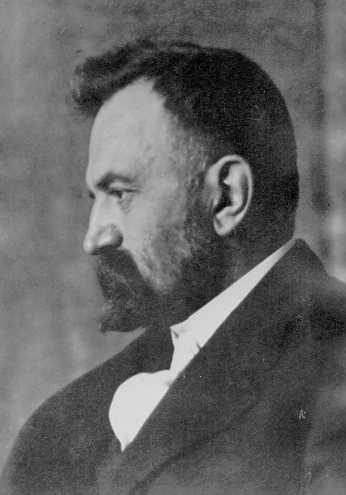 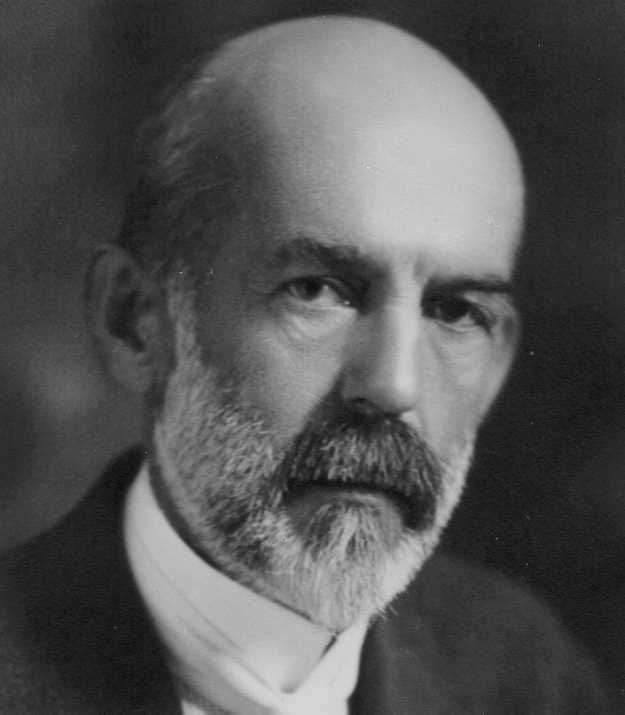 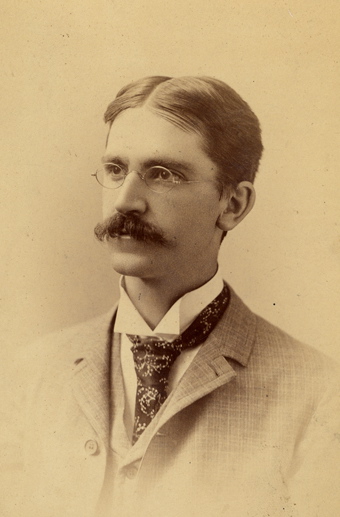 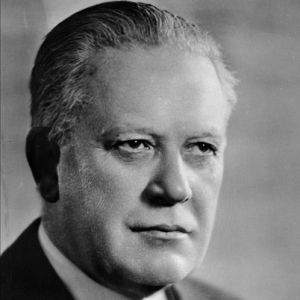 G. Herbert Mead 
1863–1931
Charles Cooley
1864-1929
John Dewey
1859-1952
Robert Ezra Park 
1864–1944
Chicago Okulu
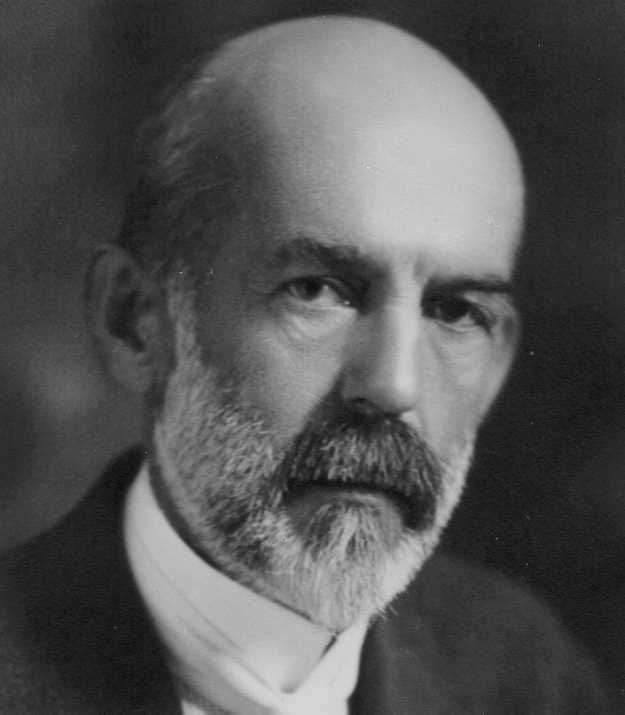 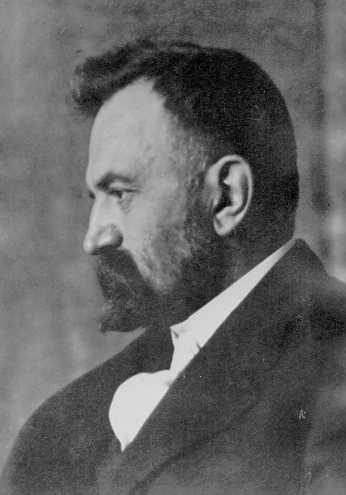 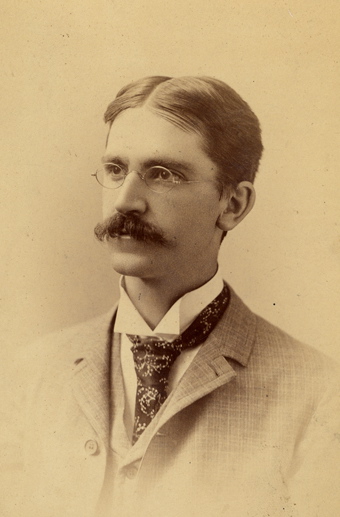 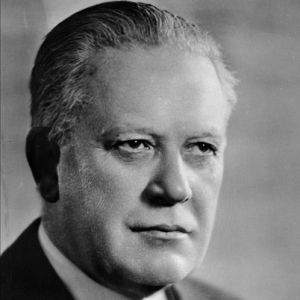 Sistem içi sosyal reform			  anlam sorunu ve yorumlama

Sembolik etkileşimcilik		  	   niteliksel ampirik araştırma
Chicago Okulu
Birincil Grup (Primary Group)

Yüzyüze ilişki
Aidiyet
Dayanışma
Az sayıda üye
Sosyal yaşamı öğrenme
Toplumsal uyum ve kontrol
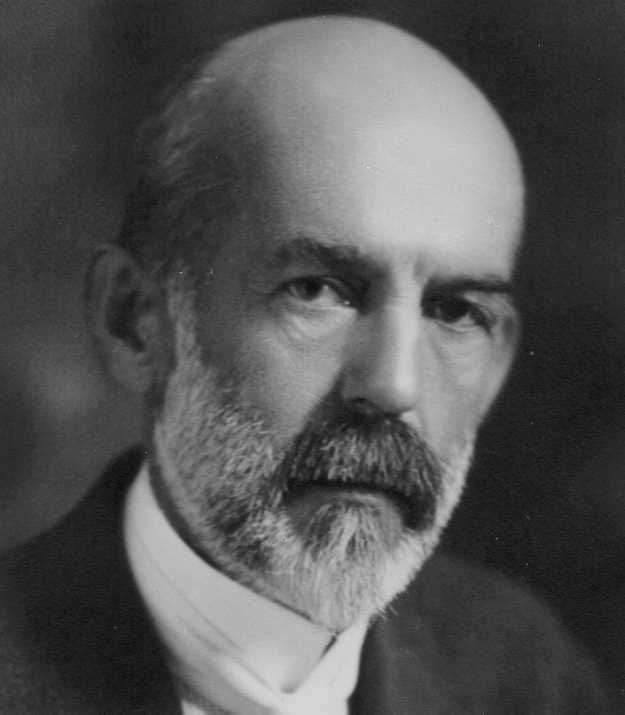 C. Cooley
Chicago Okulu
Ayna Benlik (Looking-Glass Self)
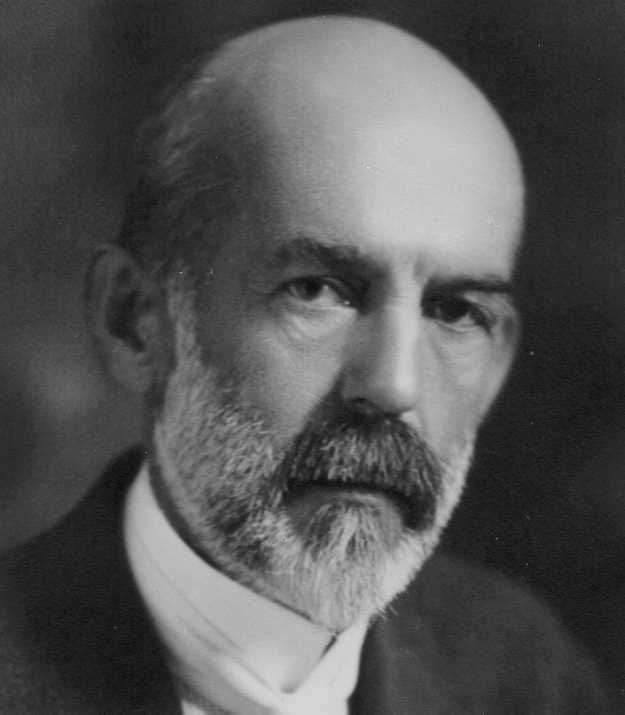 Başkalarına nasıl göründüğümüzü zihnimizde 
       canlandırırız.

2.   Bu canlandırdığımız görüntünün başkaları tarafından 
       nasıl yargılandığı üzerine düşünürüz.

3.   Bu canlandırdığımız yargılar ile benliğimize 
      yön vermeye çalışırız.
C. Cooley
Chicago Okulu
ortak (common) 
topluluk (community)
iletişim (communication)
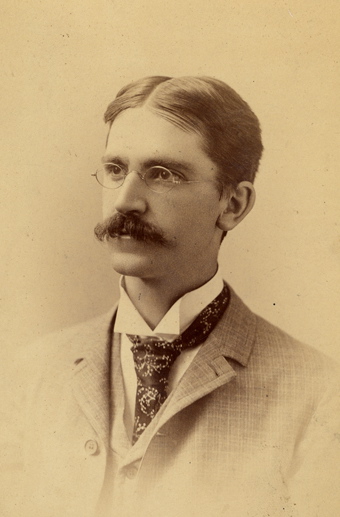 “
İletişim, birbirinden ayrı ve tekil olanda katılımı yaratma, ortaklaştırma sürecidir ve onun yarattığı mucizenin bir parçası iletişimde bulunarak anlamın taşınmasıyla, dinleyenin olduğu kadar anlatanın da deneyimine somutluk ve açıklık kazandırmasıdır.
John Dewey
”
Chicago Okulu
“
Toplumun bilgi kapasitesinin yetersizliğinin ortalığa saçılması, demokratik realistlerin öne sürdüğü gibi, kitlelerin doğal yetersizliğinin nihai bir belirtisi değil, ancak kamusal katılımın anlamlı yollarının bulunmasındaki başarısızlığın göstergesi olabilir. 

Demokrasi ancak, bireylerin yaşam deneyimini çoğaltarak, yaşamlarını ve söylemlerini zenginleştirerek ideal bir toplumsal düzene temel oluşturabilir.
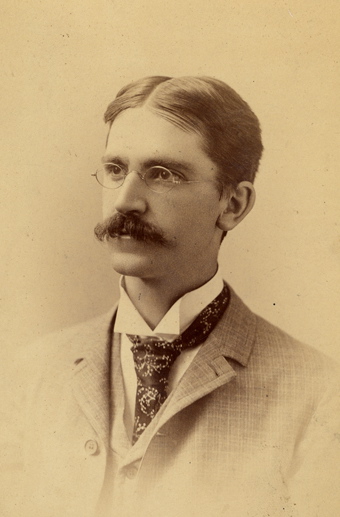 ”
John Dewey
“
”
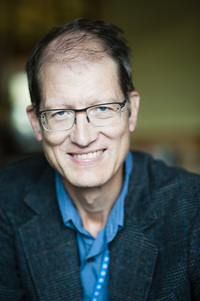 “Dewey’de iletişim, kolektif hayatın yaratılmasına katılımdır, bu da Dewey için iletişimin her zaman bir politika ve demokrasi sorunu olarak ortaya çıkması anlamına gelir.” 

John Durham Peters
Chicago Okulu
sembolik etkileşimcilik (symbolic interactionism)
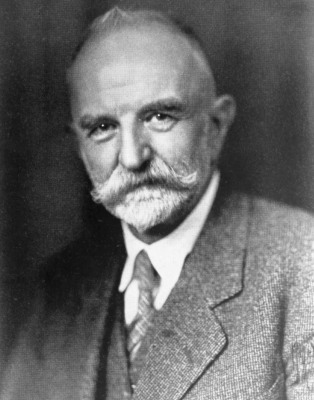 insan organizması ile onun sosyal ve doğal çevrelerin arasındaki karşılıklı bağımlılık ilişkisi

İnsanlar içinde yaşadıkları dünyayı , nesnelere ve durumlara sürekli olarak anlamlar yükleyerek anlayabilen ve bu anlamları (dolayısıyla da dünyayı) sembollerle anlatabilen, diğerleri ile de bu anlamları temsil eden semboller aracılığı ile etkileşim kurabilen ve benlik (self) duygusu geliştirebilen varlıklardır.
G. Herbert Mead
Chicago Okulu
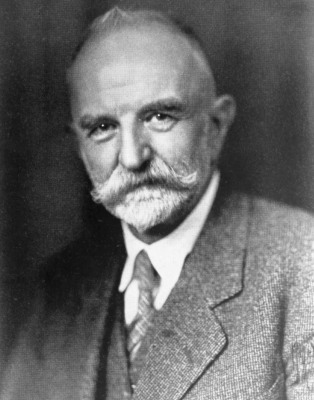 İnsan, nesnelere onların kendisi için anlamı temelinde yaklaşır. Bu nesne, fiziksel evreninde bulunan bir obje olabileceği gibi insan da olabilir. 

 Bu anlam, kişinin diğer insanlarla olan sosyal etkileşiminden doğar. 

Nesnelerin anlamları yorumlayıcı bir süreçte değerlendirilir ve değişime uğrar.
G. Herbert Mead
Chicago Okulu
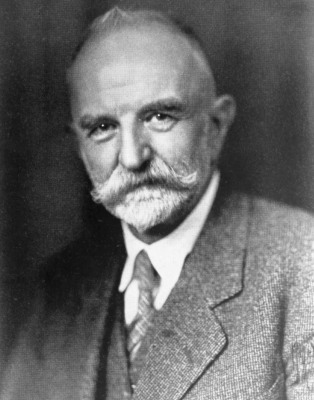 “
Kültür, sosyal sistem, sosyal sınıflar ya da sosyal roller gibi yapısal özellikler, onların eylemleri için koşulları belirler fakat onların eylemlerini belirlemez. Dolayısıyla toplumun işleyişini anlayabilmek için, toplumun aktif, yapıcı, yaratıcı ve yorumlama kabiliyeti olan insan özneler tarafından gündelik yaşamda sembolik etkileşim ve iletişim aracılığıyla her gün nasıl inşa edildiğini ortaya koymak gerekir.
G. Herbert Mead
”
Chicago Okulu
“Yalnız insan bir bütüne ait olup bunu
   henüz fark edememiş kişidir.”
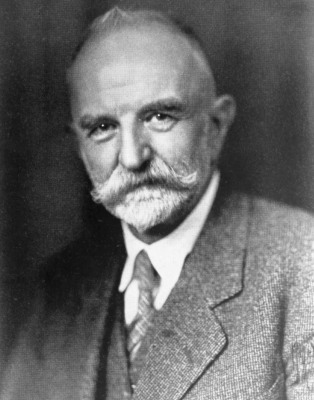 Kendilik bilincine ulaşmak bir süreçtir
Kişi ancak bir ötekiyle iletişime geçerek kendilik bilincini oluşturabilir.

Bireyleri birbirine yaklaştıran her yenilik, onların kendilerini diğerlerinin yerine koymaya, deneyim paylaşılmasına ve bireylerin sosyalleşmesine olanak tanır.
G. Herbert Mead
Chicago Okulu
İletişim toplumsal deneyimin oluştuğu karmaşık ve çok yönlü bir süreçtir.

 Rekabet (competition)
 Çatışma (conflict)
 Uyum (accommodation) 
 Asimilasyon (assimilation)

eritme potası (melting pot)
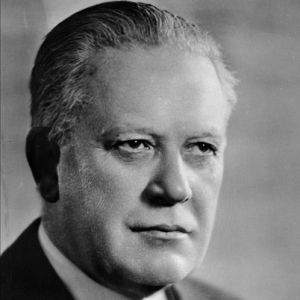 Robert E. Park
“
Hearst’ün gazetelerinden en başarılısı olan The New York Evening Journal’in her altı yılda bir yeni bir abone kitlesi edindiği söylenir. Görünürde, bu gazete, okuyucularını çoğunlukla göçmenlerden edinir. Bu okuyucular, yabancı dildeki basından mezun olup Hearst’ün gazetelerine geçerler ve bu gazetelerin sansanyonculuğu bıktırmaya başladığında, daha ağır başlı gazetelere geçerler. Her halükarda Hearst muazzam bir Amerikanlaştırıcı olmuştur.
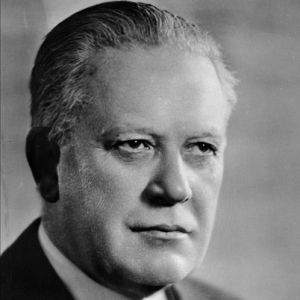 ”
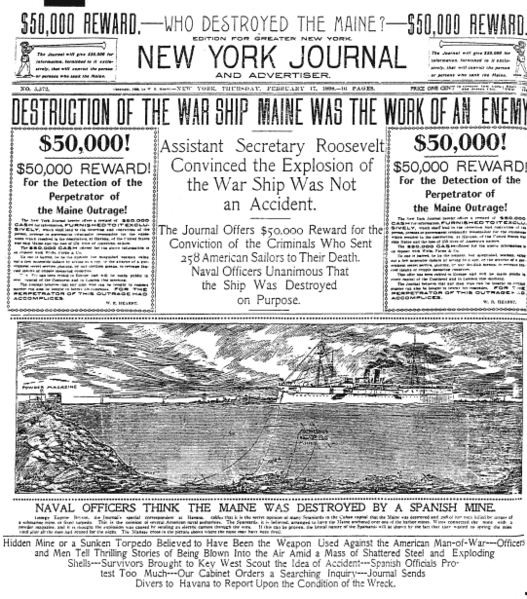 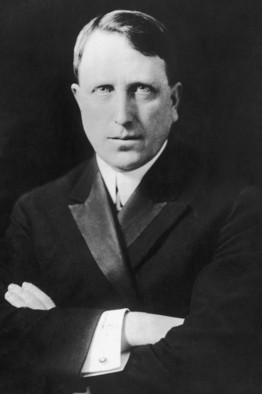 William Randolph Hearst
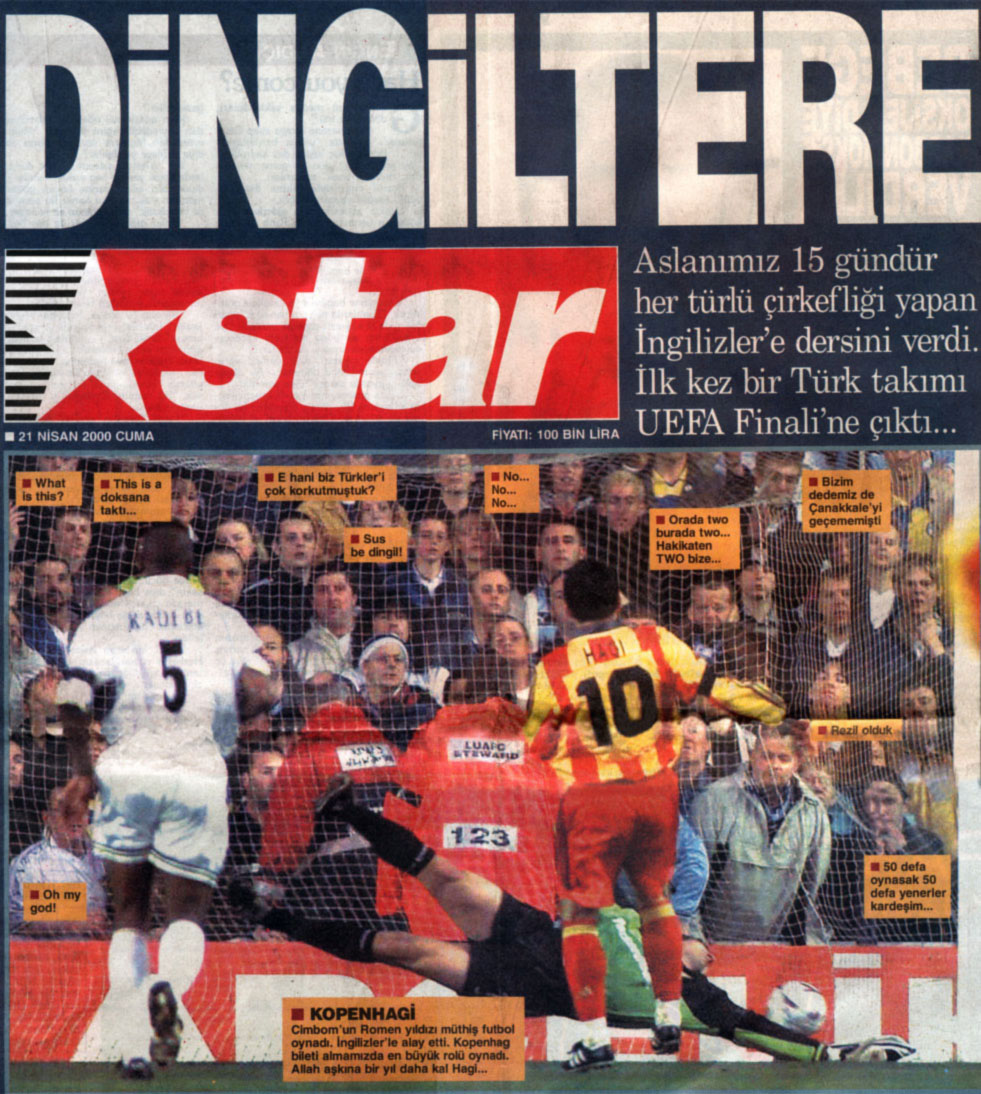 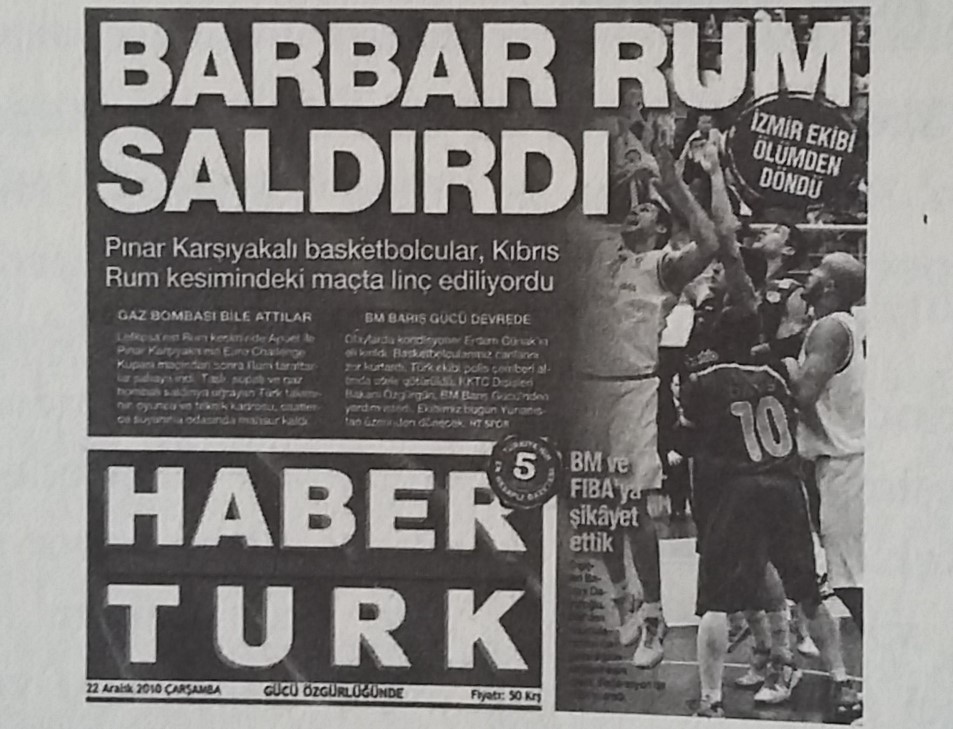 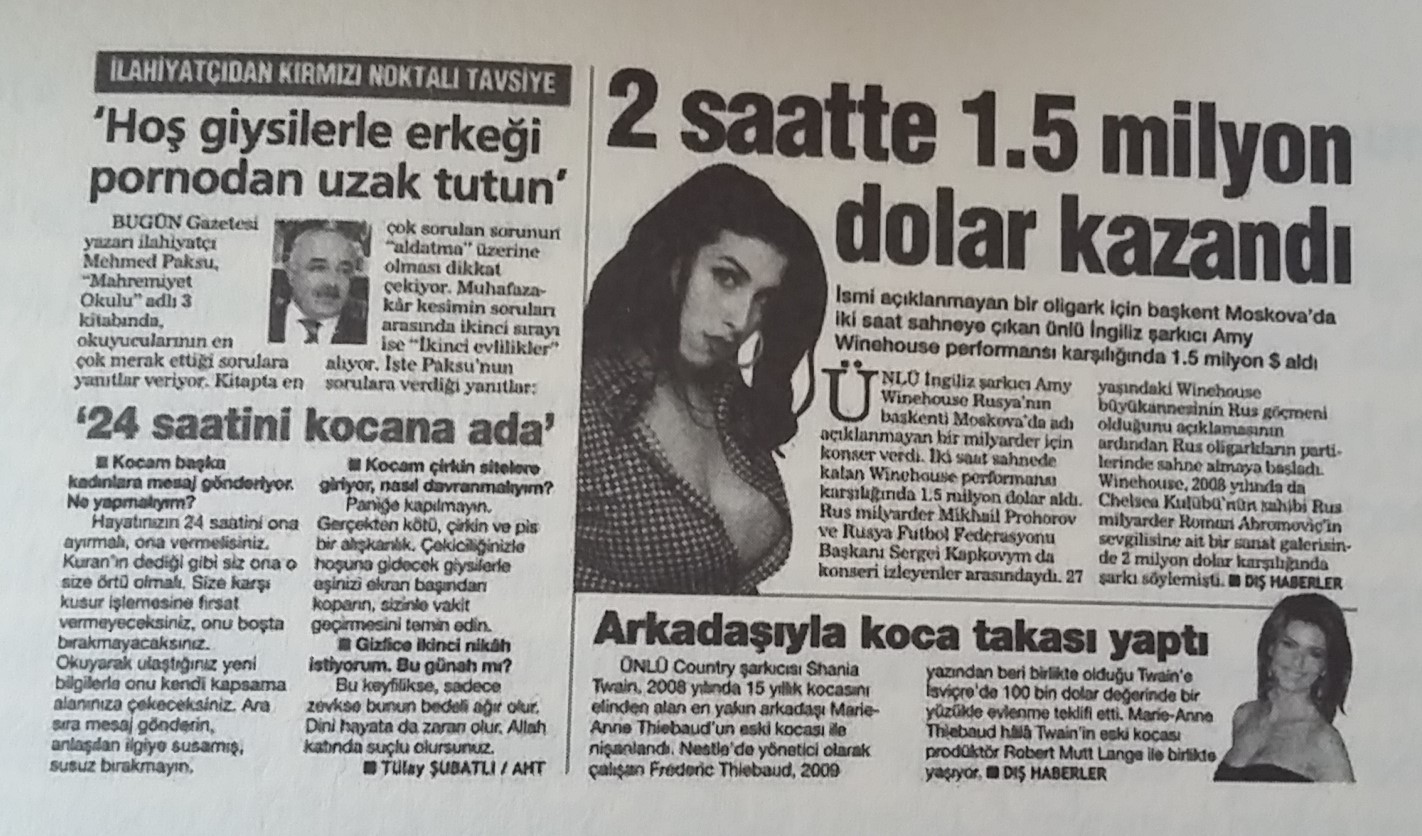 Haber temel bir bilgi biçimidir. 
Haber tek başına kamuoyu yaratmaz.
Haber yoruma açık bir yapıya sahiptir.
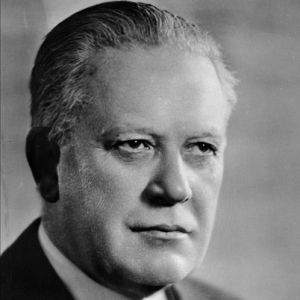 “
İletişim kişilerarası etkileşimin bir süreci ya da formudur. Süreç ancak bir tür anlayışla sonuçlandığında tamamlanır. Başka bir deyişle iletişim, bireysel psikolojide kullanılan terimlerle söylendiğinde, asla bir uyaran ve yanıttan ibaret değildir. İletişim daha ziyade ifade etme, yorum ve yanıttır.
”